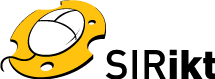 Sejem daj-dam
Naslov prispevka
Ključne besede:
Ime in priimek avtorja 
institucija
e-naslov
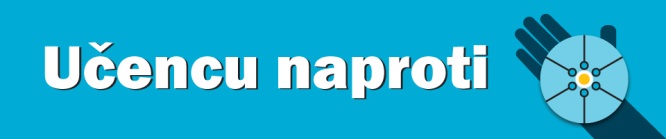 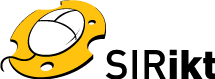 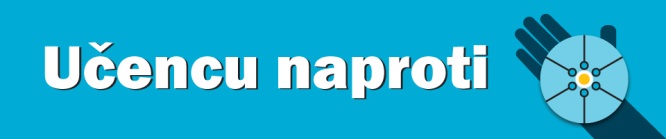